Муниципальное дошкольное автономное образовательное учреждение детский садобщеразвмуниципального образованияКореновский РАЙОНивающего вида№11б
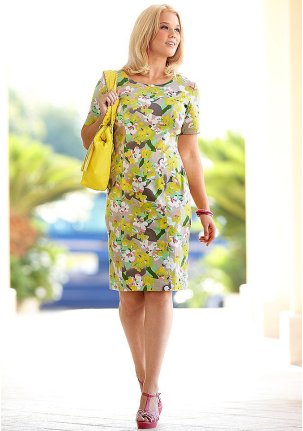 Презентация к интегрированной НОД 
«Мы модельеры – дизайнеры»
Автор: Аллахвердян Жанна Владимировна, воспитатель
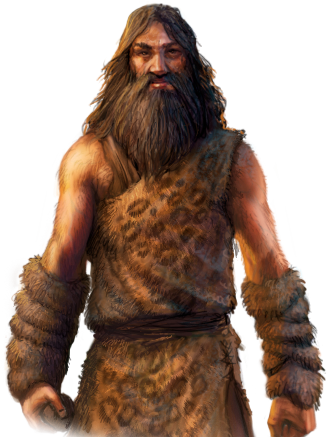 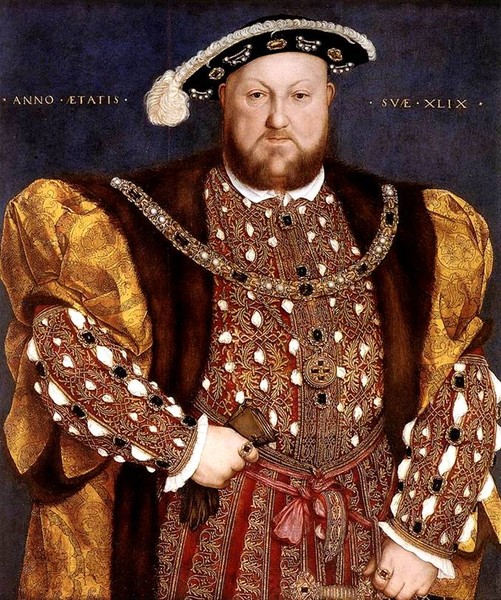 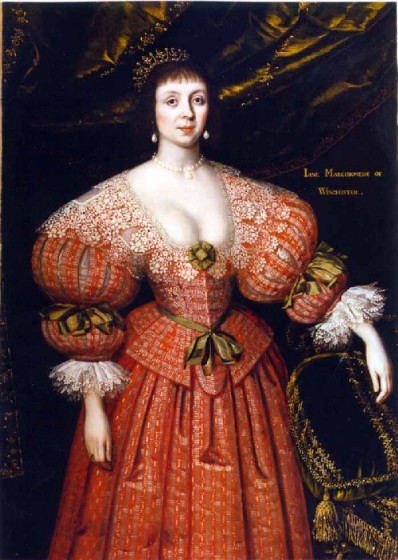 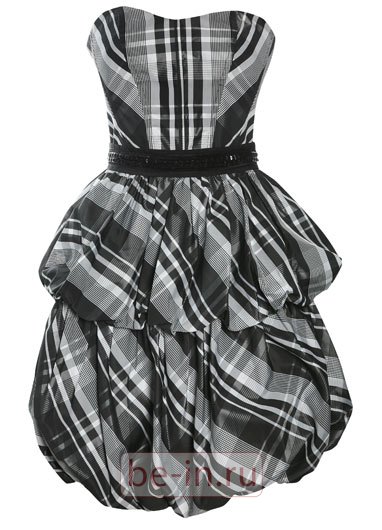 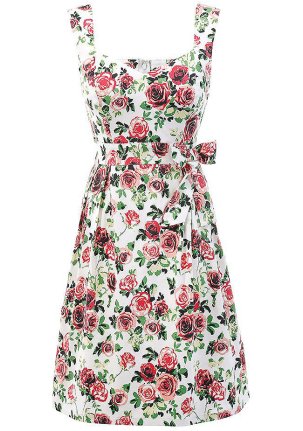 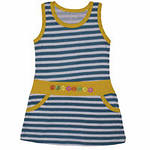 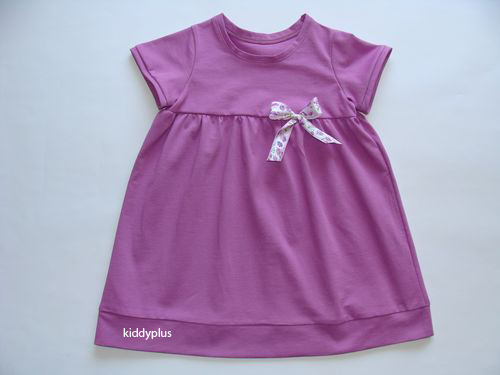 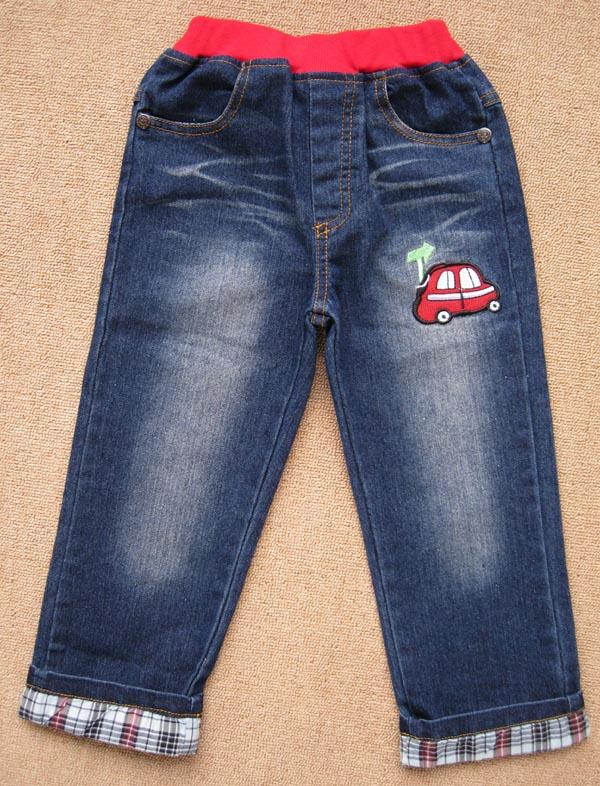 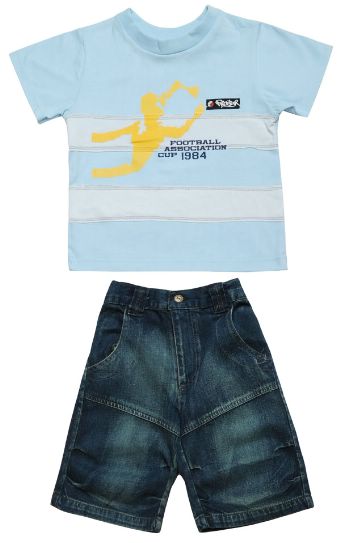 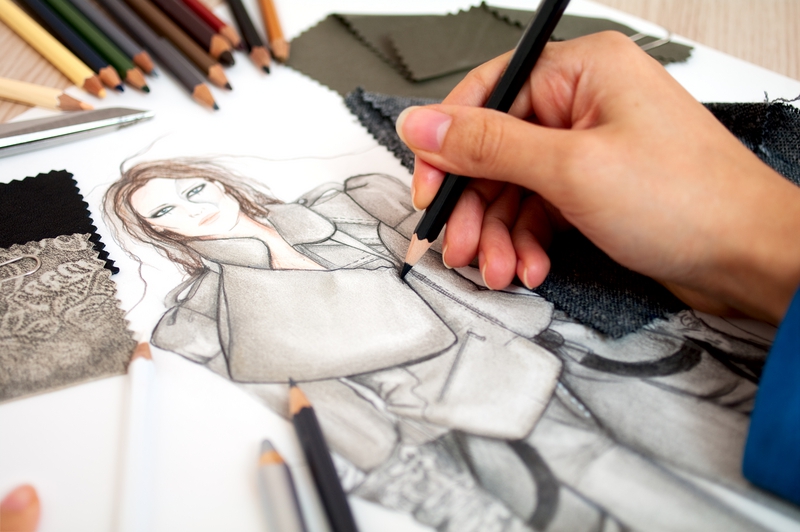